Deep tracking for the SPD experiment
Rusov D., Goncharov P., Ososkov G., Zhemchugov A.
Problem Statement
Particle track reconstruction in dense environments such as the Run-4 detectors of the CERN High Luminosity Large Hadron Collider (HL-LHC) as well as MPD NICA is a challenging pattern recognition problem.
To achieve such high luminosity, the particles are not accelerated individually, but in bunches, so that the moments of collisions occur so close to each other that the event tracks overlap strongly.
For the SPD experiment, in which events are expected to arrive with a frequency of 3 MHz, the data acquisition is supposed to be performed in time slices, during one time slice up to 40 events with overlapping tracks may appear.
Of the entire stream of events, only a few percent are of interest to physicists.
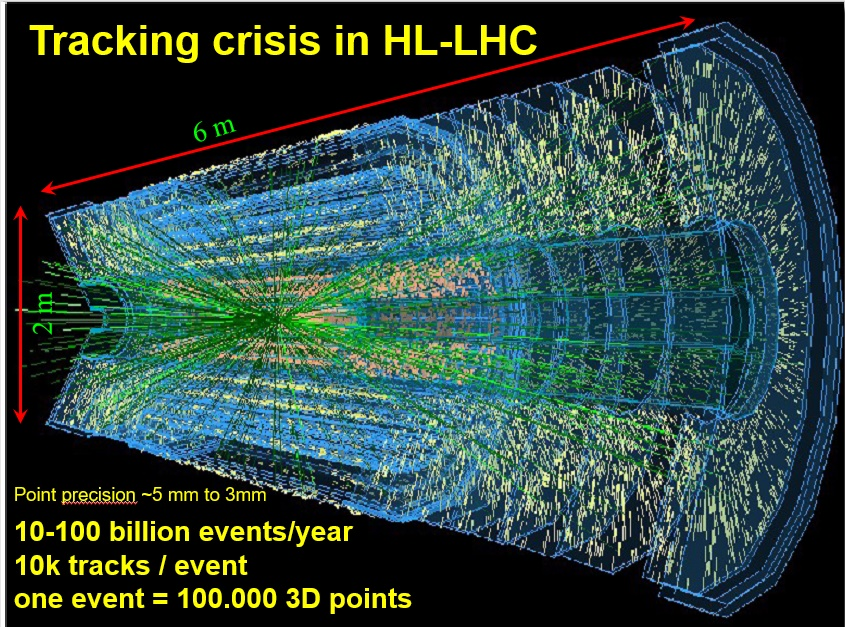 Therefore, it is necessary to develop an intelligent online filter to sift out uninteresting events.
2
Deep Learning Comes to the Rescue
Deep learning algorithms bring a lot of potential to the tracking problem, due to 
 their capability to model complex non-linear data dependencies, 
 learn effective representations of high-dimensional data through training
 parallelize easily on high-throughput architectures such as GPUs
Reconstructed event
What we propose for tracking?
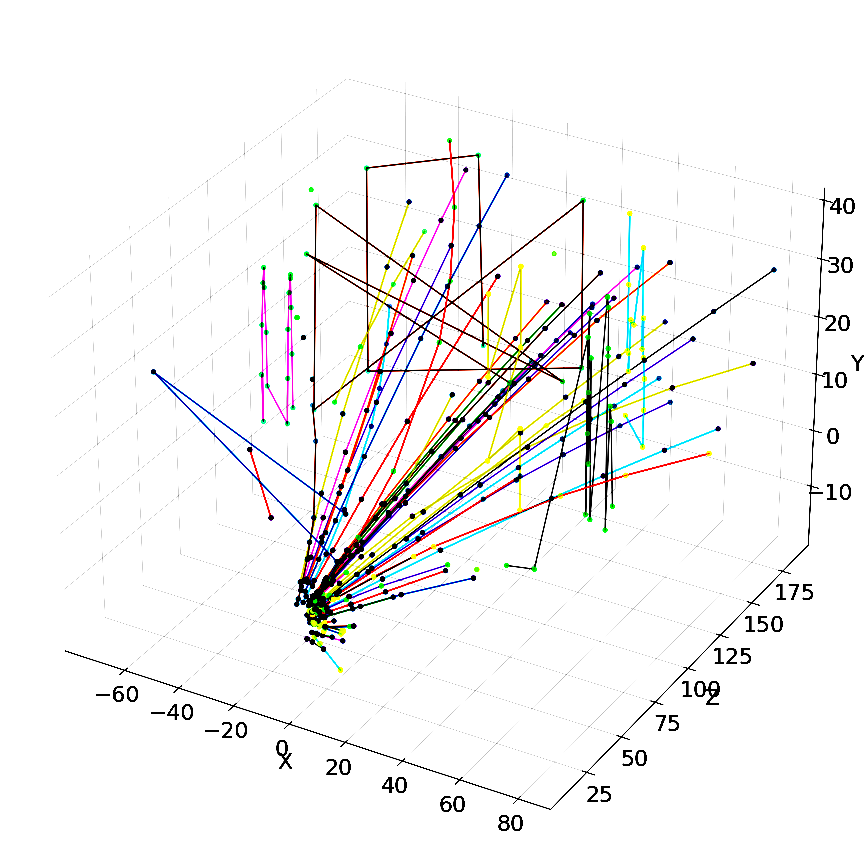 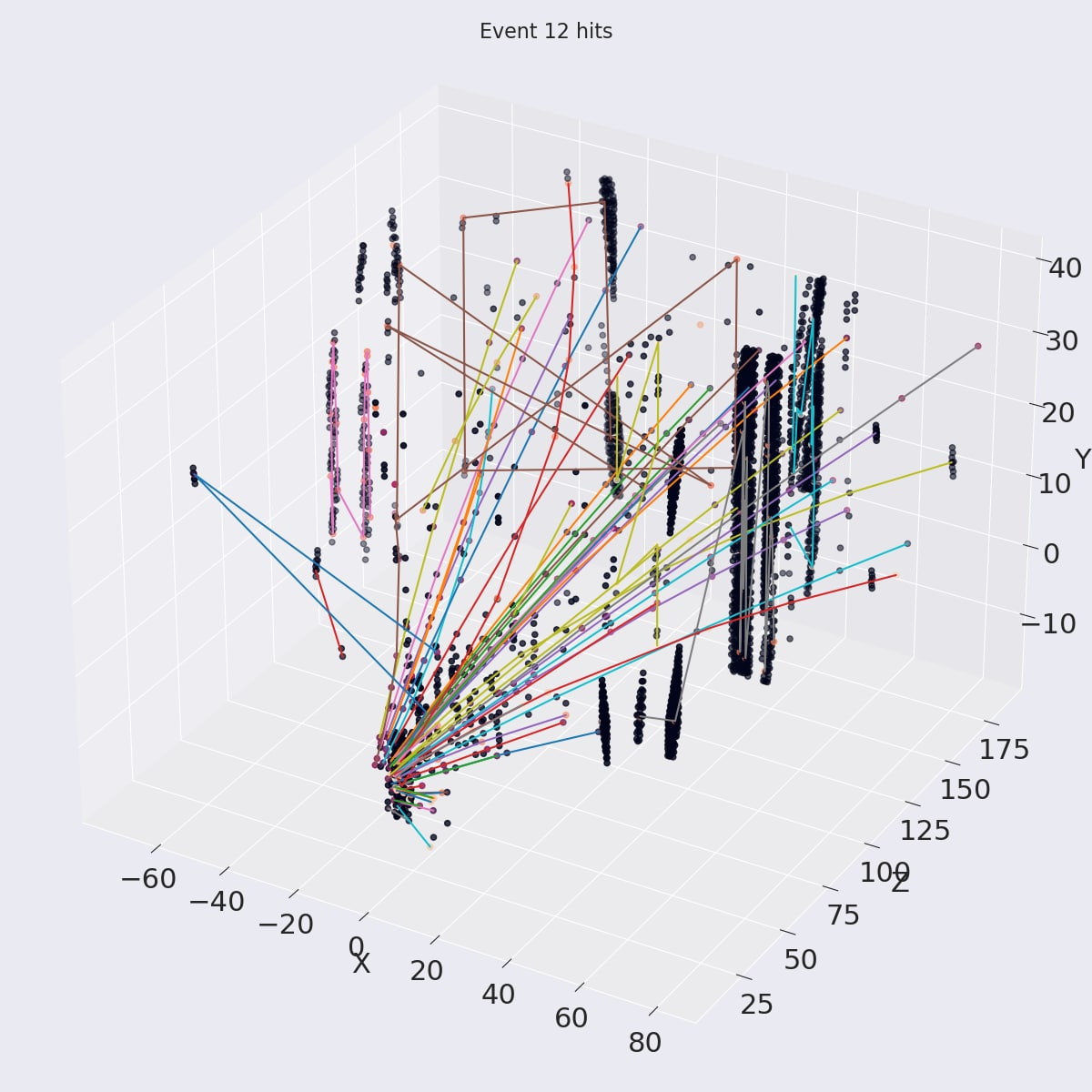 High recall, high precision
Too slow
High recall, low precision
Very fast
3
SPD Experiment
SPD (Spin Physics Detector) – is a future experiment of NICA facility in Dubna. The main goal of the experiment is to test the foundations of quantum chromodynamics (QCD).
Event data from SPD comes in the form of time slices with a length of 10 ms and about 40 events in time slice will be produced.
On average there are 200 tracks per time slice and 1100 hits (real and fake) per station.

As an online filter, the algorithm must allow processing over 100 time slices per second.
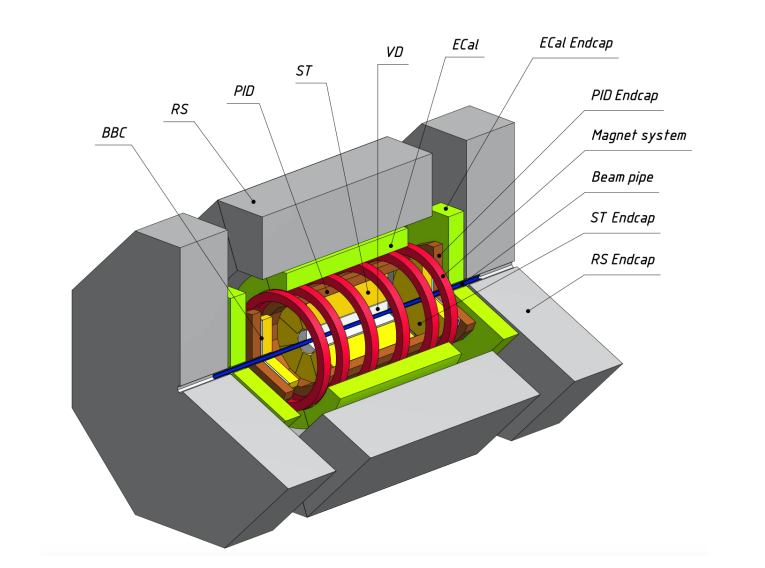 (x2 zoom)
Without cover
Layer, № / tubes, pcs
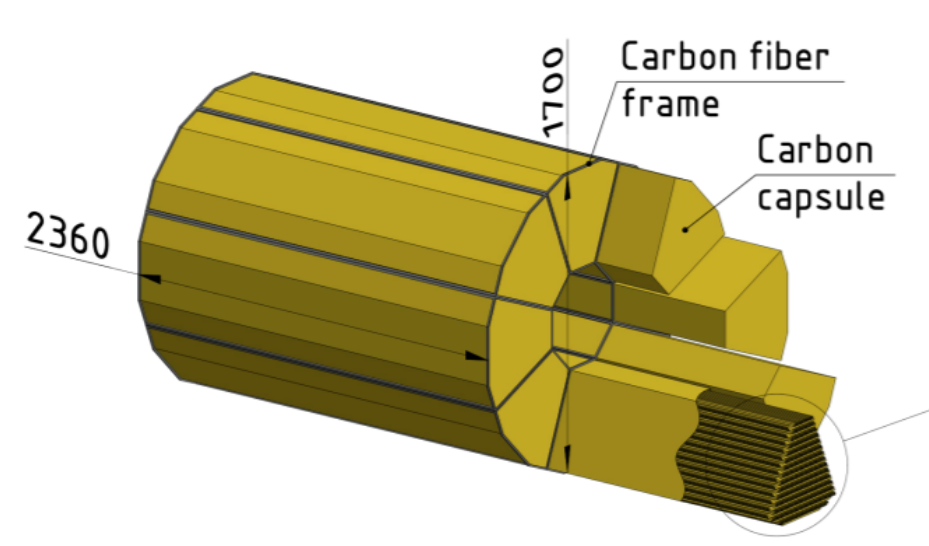 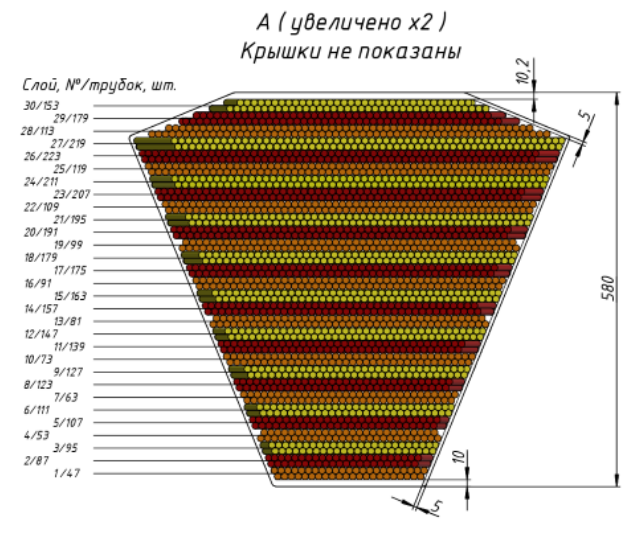 General layout of the SPD setup
External view of the SPD straw detector (left) and its module in section (right)
4
Events Data Generator
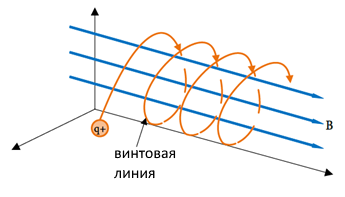 Helix
5
Local Tracking with TrackNETv3. Model overview
How the model works?
TrackNETv3 is a model for local track reconstruction. 
Locality – one particular track-candidate during the prediction phase.
The model predicts the center and radius of the sphere where to search for the next hit.
All hits are placed in the spatial search index (Faiss).
Only K nearest to the center of sphere hits are checked (setting K=1 leads to linear computational complexity).
Candidate tracks are extended by hits that fall into sphere.
Extended track-candidates are fed back to the model input.
Pros:
Fast
Lightweight 
No problems with memory consumption
Each track can be processed separately in parallel
Cons:
lot of false positives or so-called ghosts, because of its local nature of prediction
TrackNETv3 model
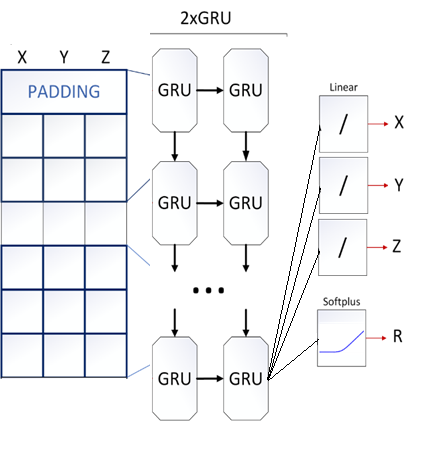 6
Local Tracking with TrackNETv3. Inference
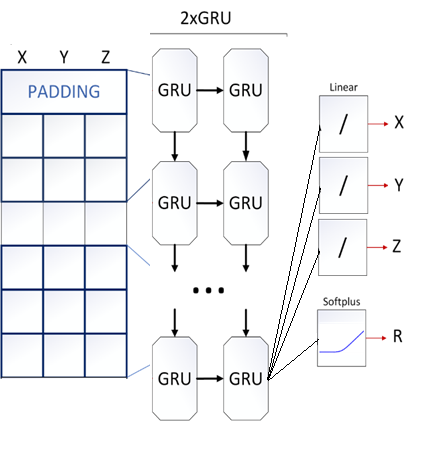 1
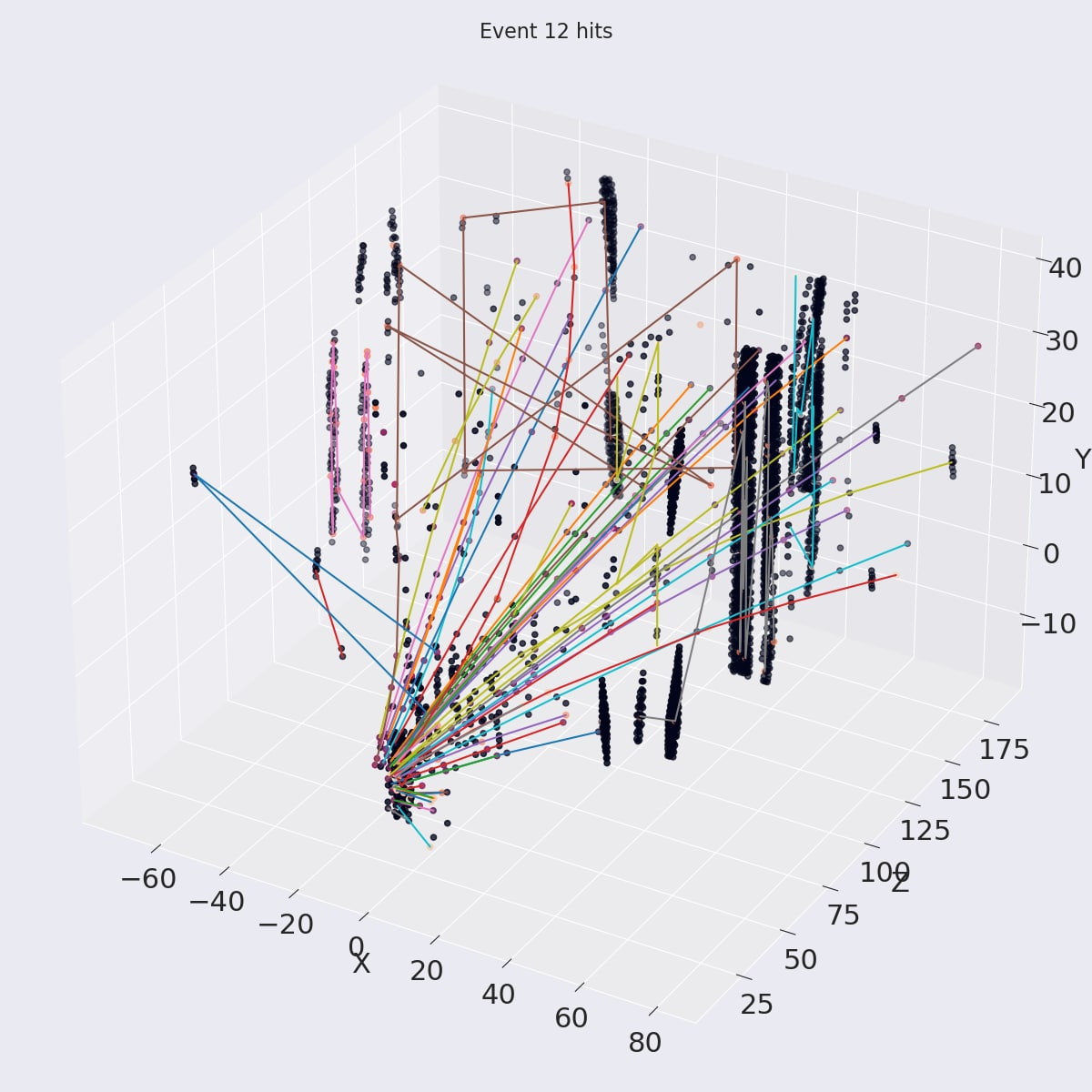 2
Store all event hits in the index
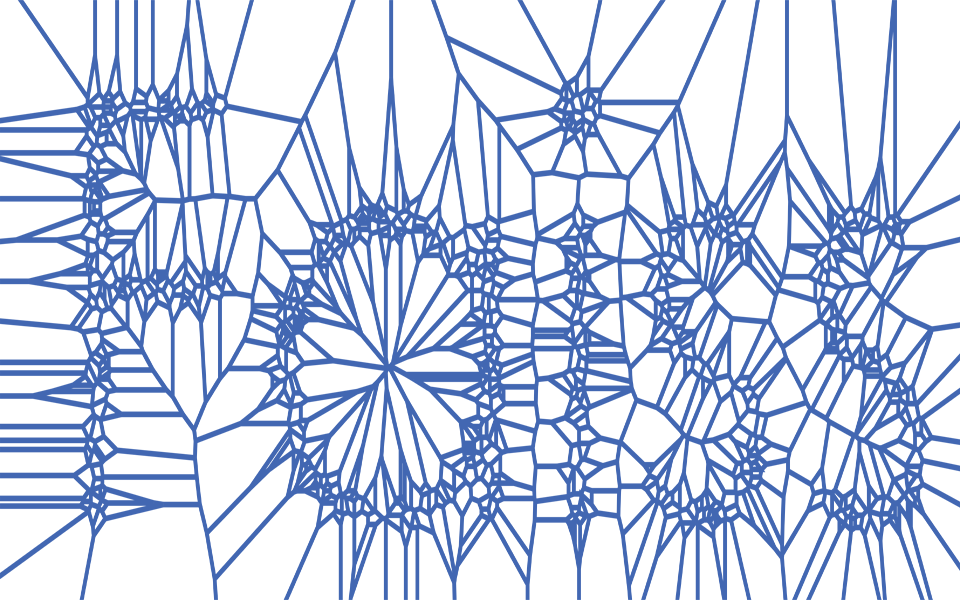 4
Sphere centers (x, y, z)
Sphere predictions
(x, y, z, r)
3
1 nearest hits for each sphere center
6
Prolong candidates and pass them to the model
Check sphere attendance
7
5
Testing Results. Metrics
Testing setup:
25 000 generated events
Xeon(R) Gold 6148 CPU @ 2.40GHz
NVIDIA Tesla V100 32GB
No tracks with less than 4 hits and tracks with missing hits
8
Testing Results. Time measurement
Brute force algorithm for spatial search was used

As the number of points in events increases, the time needed to perform a spatial search increases drastically

Some other algorithms, like Inverted File Index, may improve search speed but require preparation time, so can’t bring any speed-up.
9
Conclusion and outlook
Applying the TrackNETv3 model to SPD simulation data showed promising results in terms of track efficiency and purity.

Research on handling the tracks with missing hits is needed for SPD data (the TrackNETv3 model shown good results for processing such tracks for the BM@N experiment).

Inference optimization is needed to bring processing speed closer to required level. It can be done by translation the program to C++ or changing the inference algorithm, for example, skipping some stations.

More complex simulation of SPD events is required.
Deep tracking for the SPD experiment
Rusov D., Goncharov P., Ososkov G., Zhemchugov A.